Logga
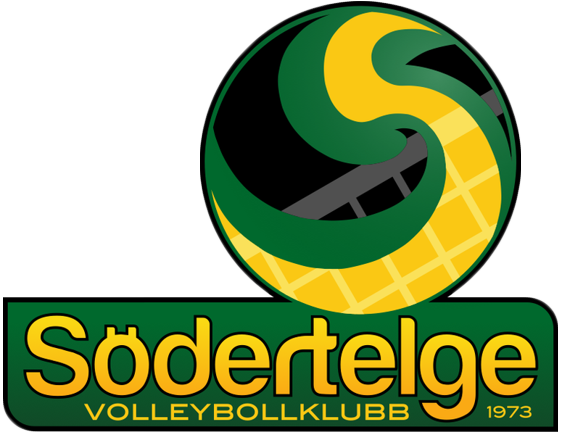 #0F6B35
#FAC814
#000000